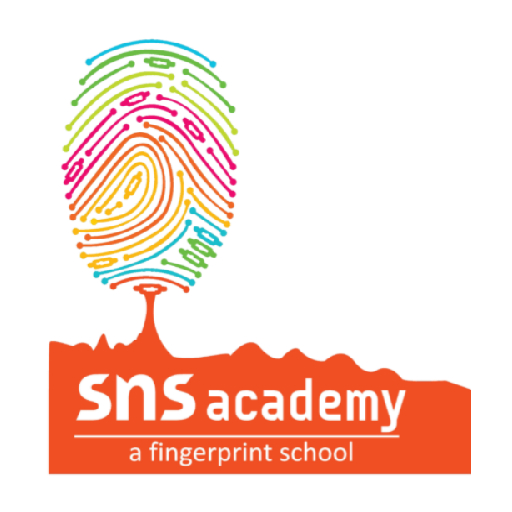 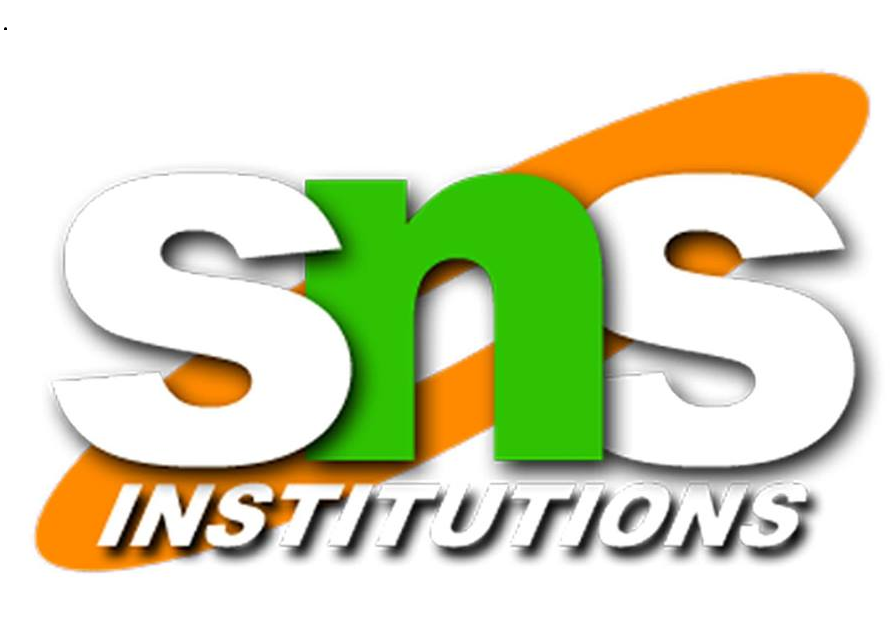 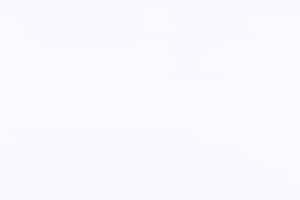 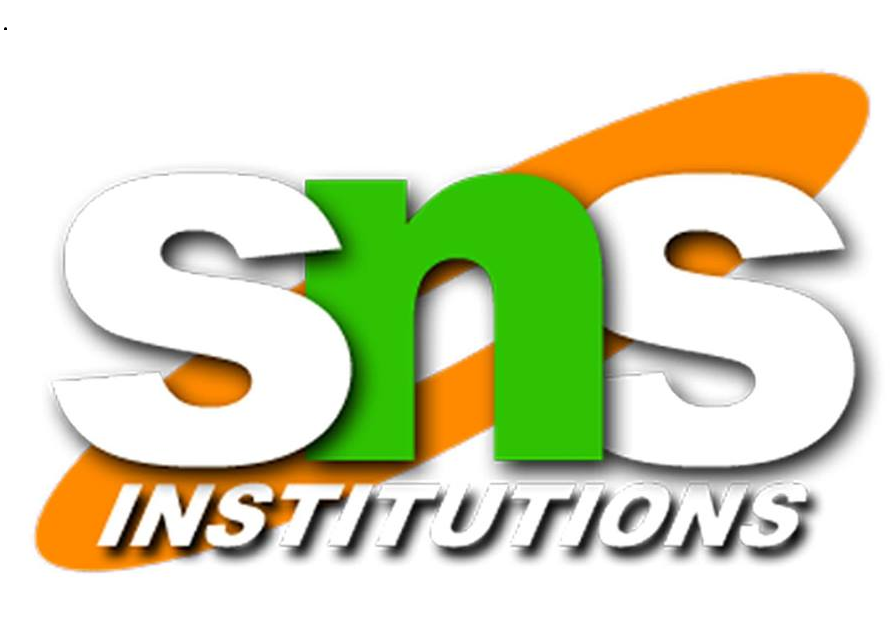 v
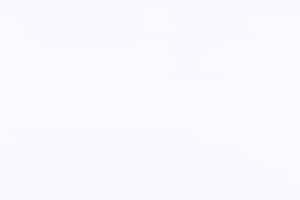 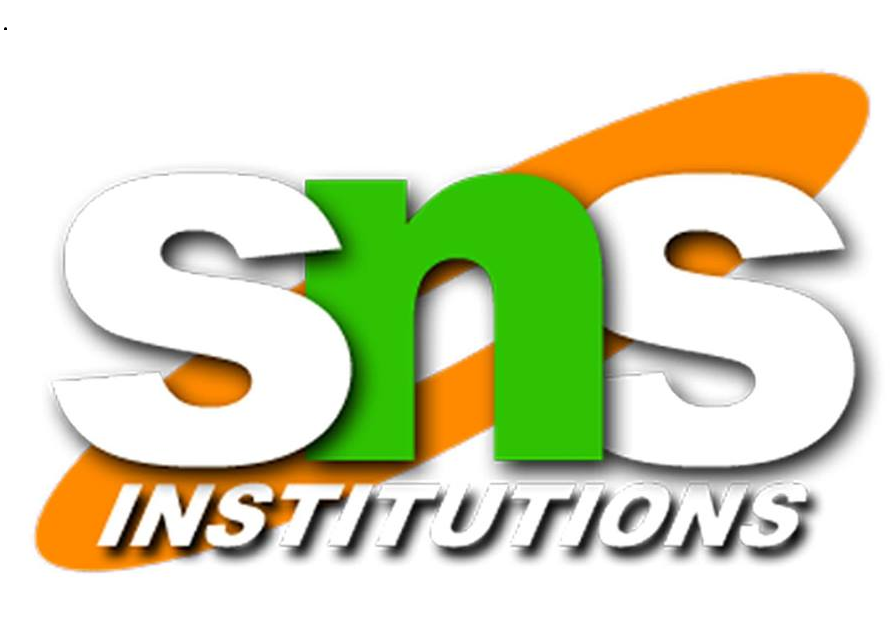 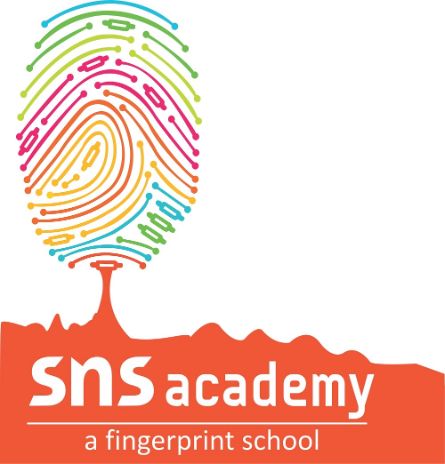 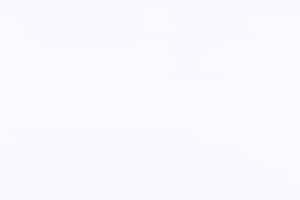